Potential land applications of geostationary UV/Vis/NIR spectrometers: preliminary results with TEMPO
Joanna Joiner1, Zachary Fasnacht2, Matthew Bandel2, Heesung Chong3, Yasuko Yoshida2, 
Can Li1, Lok Lamsal4, Xiong Liu3, Dan Lindsey5, Andrew Heidinger5 and TEMPO team  
1NASA GSFC, 2SSAI, 3Harvard Smithsonian Astrophysical Observatory, 4UMBC/GESTAR II, 5NOAA
Motivation
Spectrometers in geostationary orbit can serve multiple disciplines and have far reaching and sometimes unplanned applications, such as for land
TEMPO “super-spectral” observations can be harnessed to see through clouds and provide near-real-time estimates of terrestrial quantities such as gross primary production (GPP)
Potential applications include
Precision agriculture
Forestry
Food security (crop yield prediction)
Drought monitoring and impact
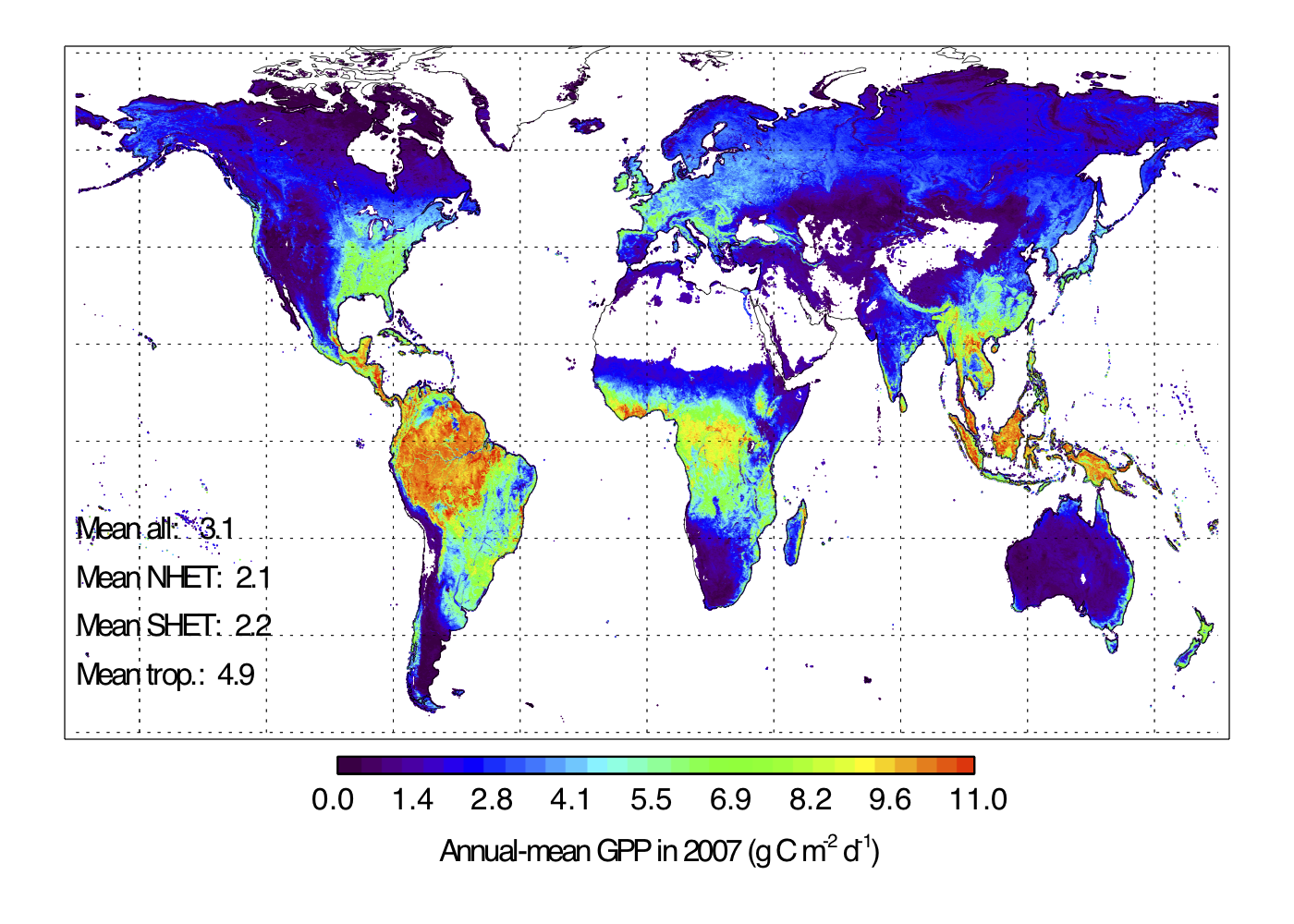 Estimating GPP with satellite observations
Photosynthetically active radiation (PAR)
Machine learning: e.g., neural network with hidden nodes
Inputs
Outputs
Satellite reflectances (optional: principal component analysis)

Top-of-atmosphere PAR

Optional: Additional satellite-sun geometry; meteorological data
Eddy covariance (EC) provides estimates of GPP
Surface signals such as terrestrial gross primary production (GPP)
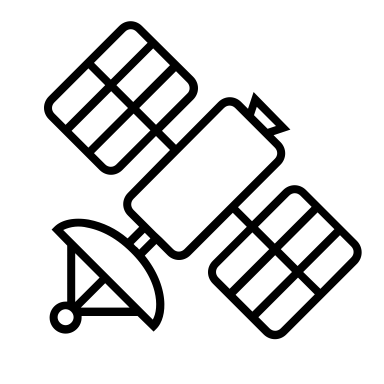 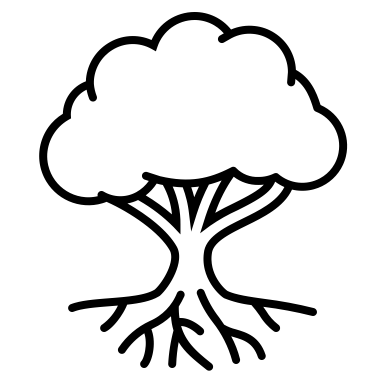 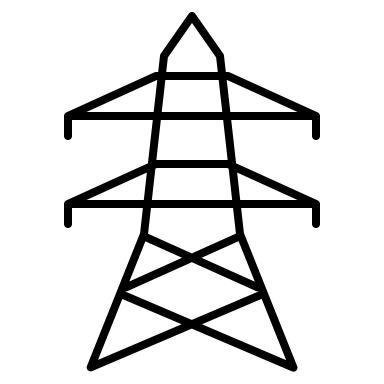 Eddy covariance  flux tower - GPP
MODIS (clear sky, BRDF adjusted)
TEMPO (cloudy) hourly spectra
Note: V3 PRELIMINARY BETA RESULTS!
MODIS-based GPP (FluxSat)
Seeing through clouds with hyper to super-spectral observations
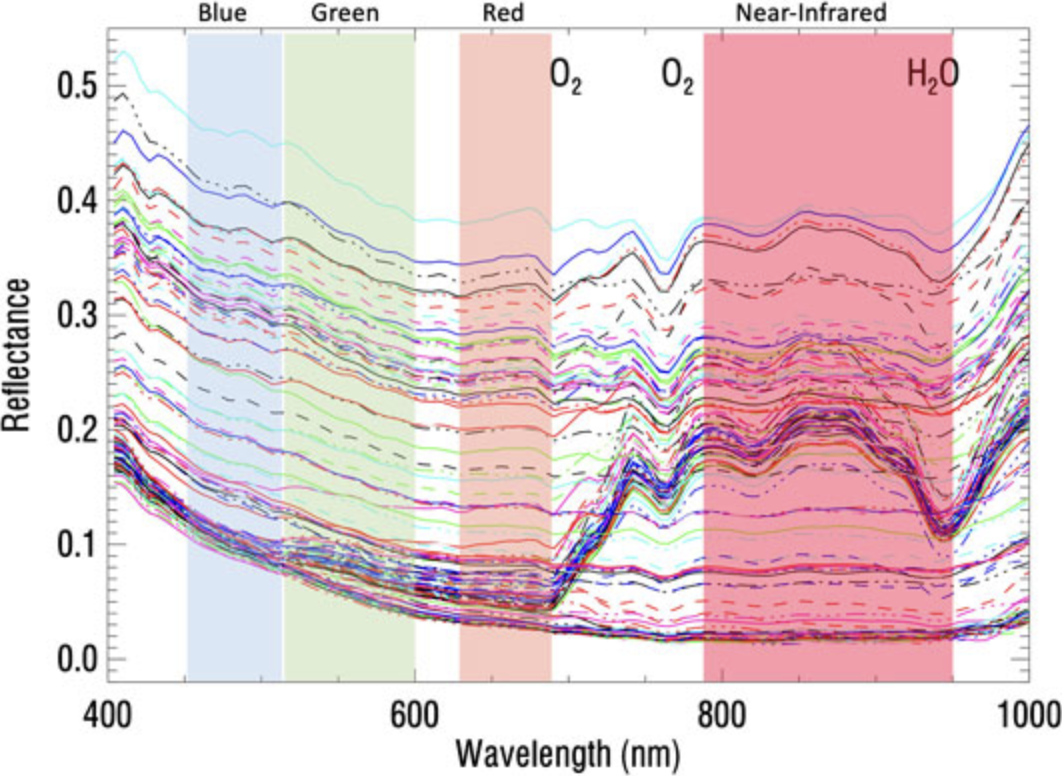 For clouds of low to moderate optical thicknesses, some of the observed light is transmitted and reflected from surface back to satellite
Training with cloudy spectra over land with clear-sky 16 day MODIS based FluxSat GPP teaches neural network how to disentangle cloud and surface spectral signatures
HICO spectra
Red edge (land)
Dark ocean
Example: Hyper-spectral observations better than our eyes
Original RGB                clear sky                   reconstructed
                                          14 days earlier          with spectra only
HICO (~90 m) land data from ISSPanama Beach, FL
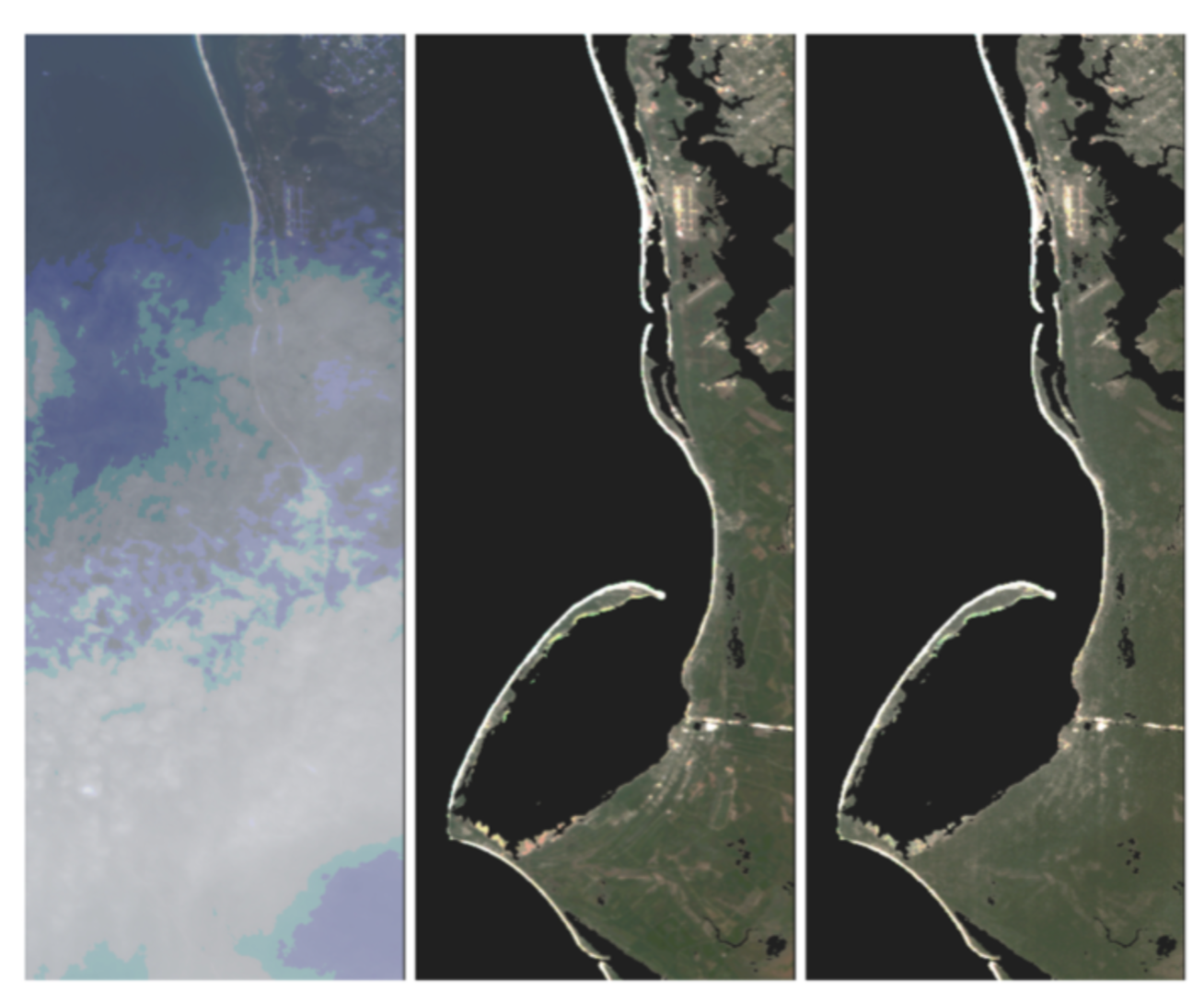 Many high spatial resolution features, high contrast features are well captured even through clouds of moderate optical thickness
Reconstructed image (right) uses only spectral data from the cloudy scene (left), trained on only spectral data from the clear sky scene (middle) – no spatial information used
Results with TEMPO
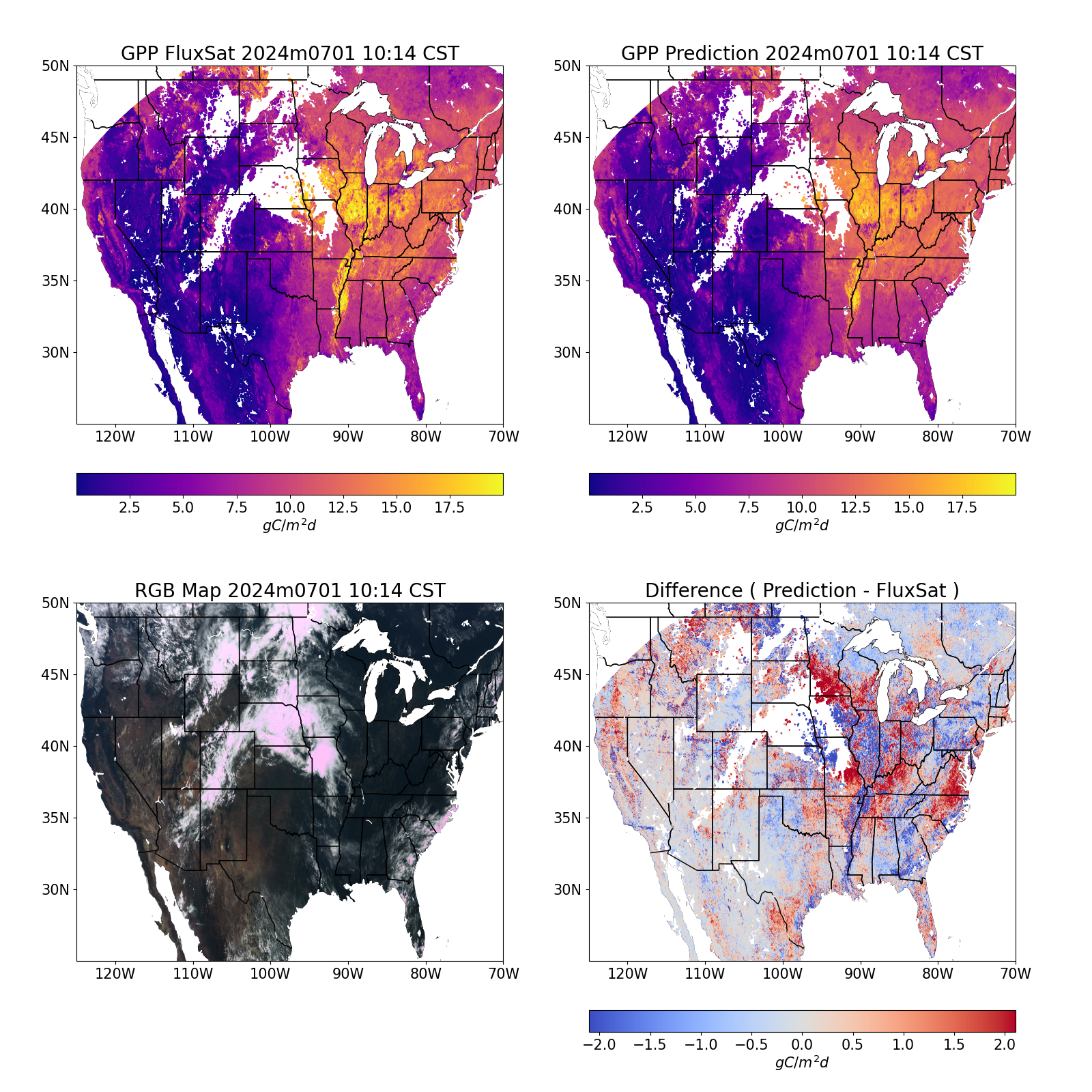 MODIS-based, training                 TEMPO, single scan
FluxSat uses MODIS Nadir BRDF-Adjusted Reflectances (NBARs), RGB+NIR+SWIR that are available more than a week after overpass and taken over 16 day period (perfect agreement not expected)
With machine learning, TEMPO data can be used to disentangle land and cloud/aerosol spectral signatures to provide excellent coverage in a single overpass
Only slight decline in performance with cloud fraction
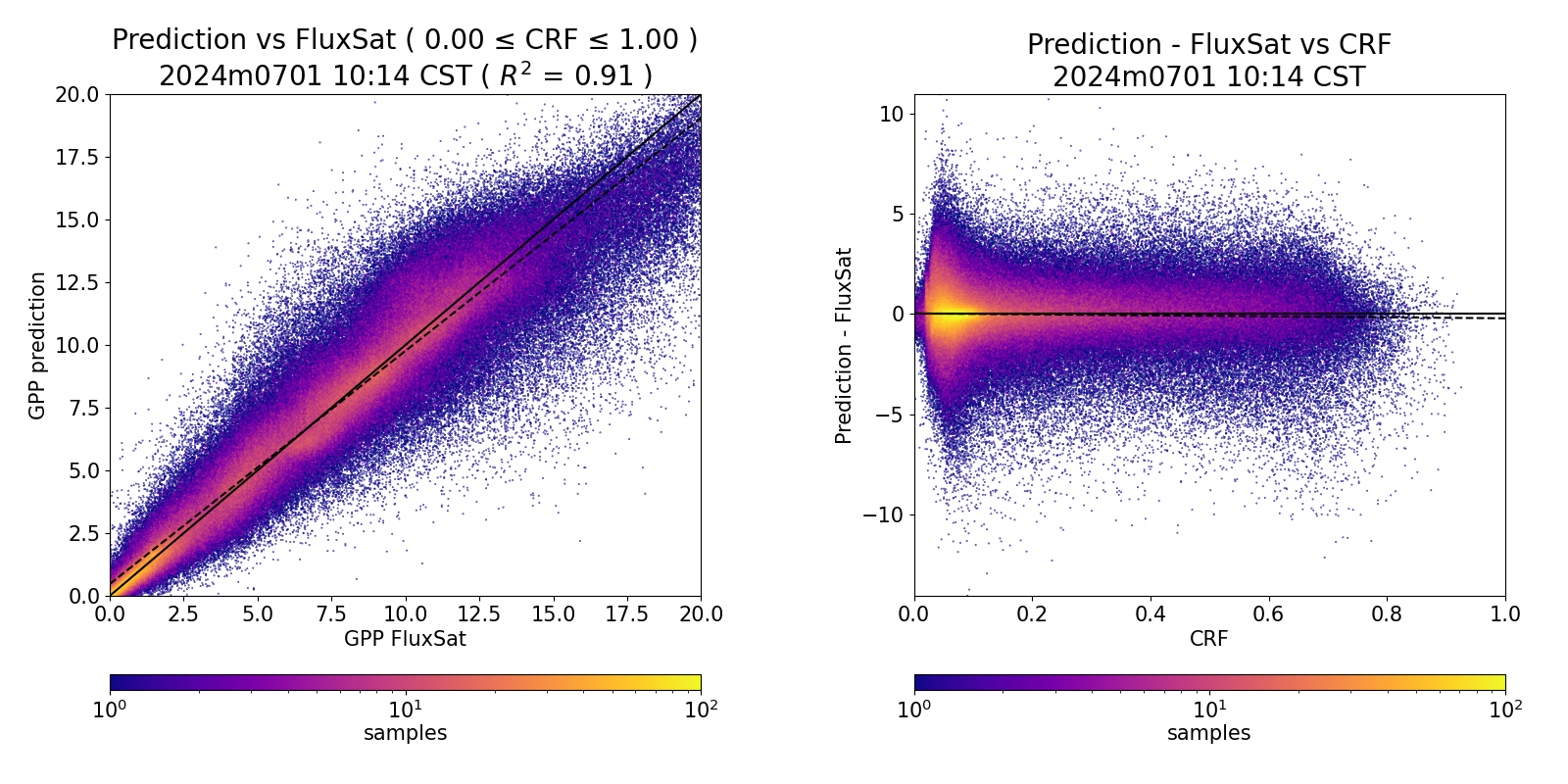 All cloud rad. fractions (0-100%)  R2=0.91
TEMPO  vs MODIS-based GPP 7/1/24
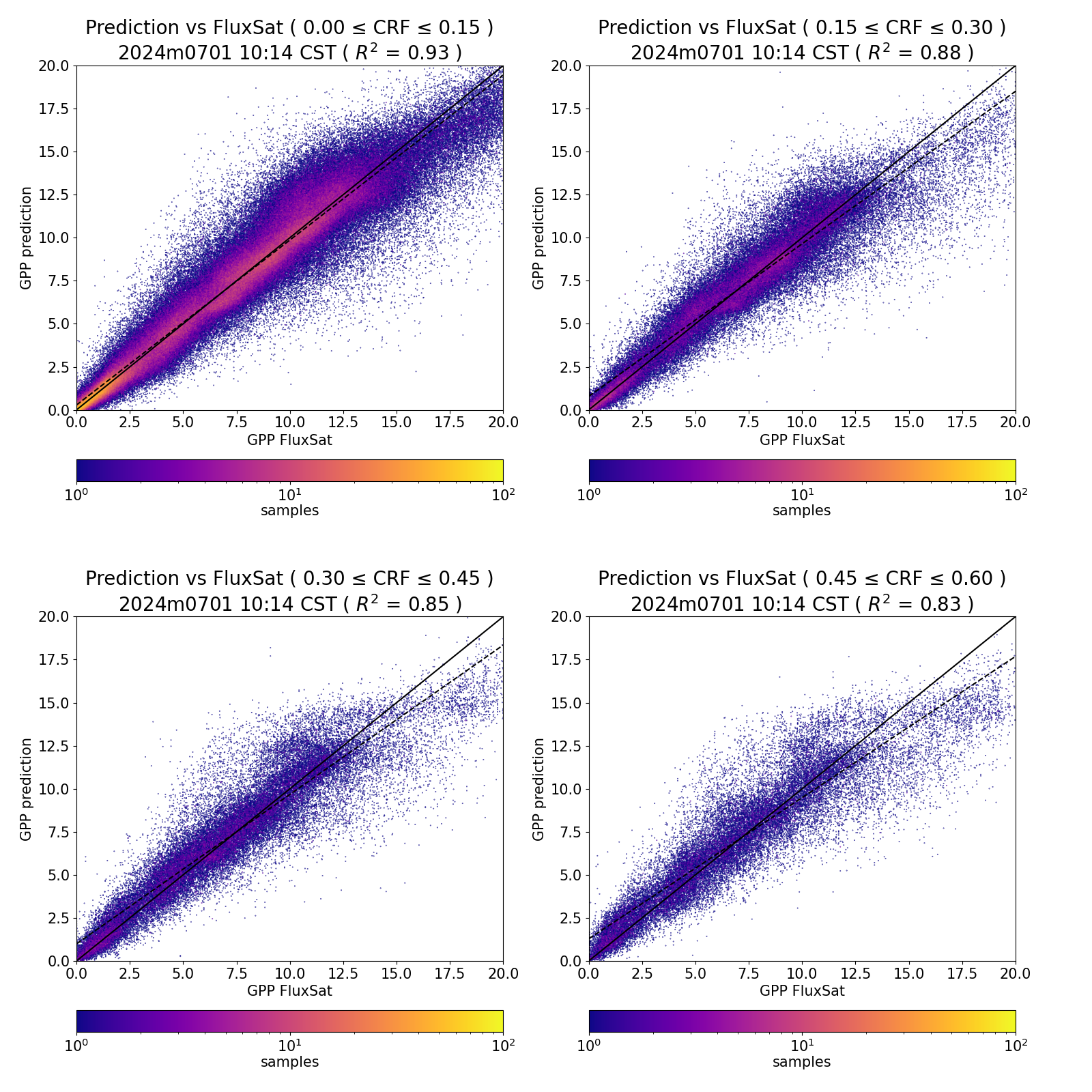 Cloud rad. fractions (<15%)  R2=0.93
15-30%  R2=0.88
TEMPO-based GPP
TEMPO – MODIS-based GPP
TEMPO-based GPP
TEMPO-based GPP
MODIS-based GPP
MODIS-based GPP
MODIS-based GPP
cloud radiance fraction
45-60%  R2=0.83
30-45%  R2=0.85
Low bias at high GPP, but at higher cloud fractions, there appears more bias
Even at low cloud fractions, there is an underestimate at the highest GPP values; could be due to TEMPO spectral coverage of only part of red edge and no SWIR (not seeing full canopy scattering.
TEMPO-based GPP
TEMPO-based GPP
MODIS-based GPP
MODIS-based GPP
Uncertainties in training and trained GPP
Largest uncertainties in MODIS-based training data (FluxSat) are in agricultural areas
Largest uncertainties in training with TEMPO are also in agricultural areas (likely low bias in TEMPO-based data)
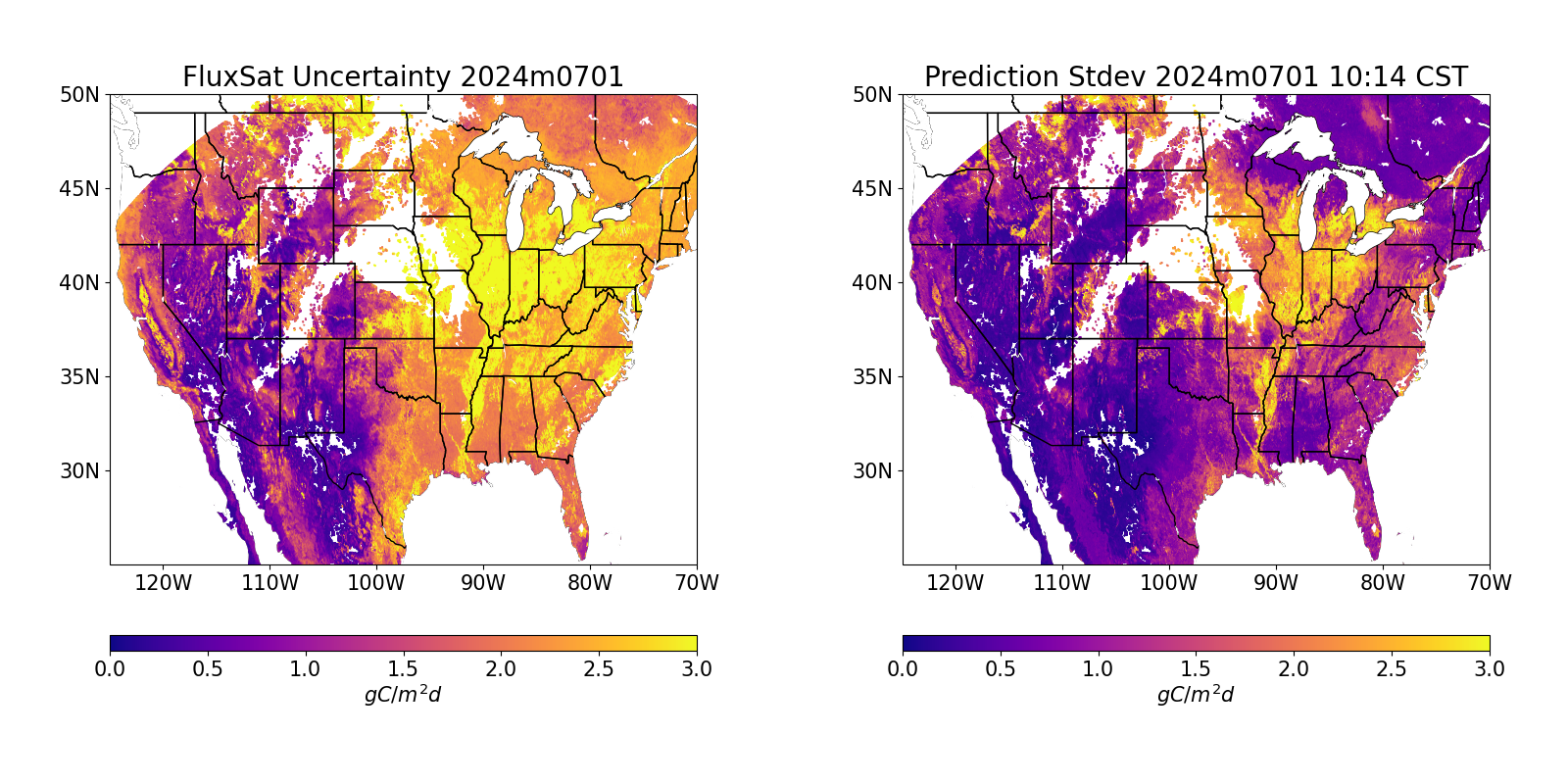 MODIS-based GPP uncertainty 7/1/24
Additional TEMPO-based GPP uncertainty 7/1/24
Summary and Future Work
Preliminary look at TEMPO data for land applications such as GPP is encouraging
Despite some biases, spatial features are well captured 
Reasonably good results are obtained even in moderate amounts of clouds
Near-real-time GPP estimates possible
Biases could be related to spectral coverage – not seeing full canopy
More optimization of training is needed 
More analysis is needed to assess capabilities to detect short time scale changes such as due to drought
Other vegetation indices can be produced (green based)
Combine with ABI collocated data